Estate Planning for the 99% of Us(For Estates Under $11.4 Million)
Presented To:
Spokane Estate Planning Council
May 14, 2019

Presented by:
Jordon Rosen, CPA, MST, AEP®
Director – Estate & Trust Section
jrosen@belfint.com/302.573.3911
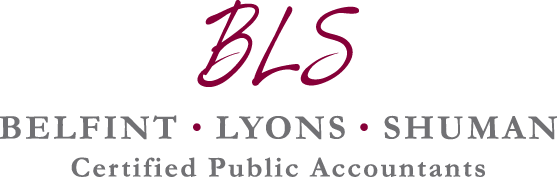 Copyright © 2016 Belfint, Lyons & Shuman, P.A.
About Jordon . . .
Jordon N. Rosen, CPA, MST, AEP® is a Director and shareholder in the Wilmington, Delaware CPA firm of Belfint, Lyons & Shuman, where he heads the firm’s estate and trust practice.  Jordon also provides tax consulting and compliance services to the firm’s higher net worth clients and business owners.  He is the Past President of the National Association of Estate Planners and Councils (NAEPC) and has served as president of the Delaware Estate Planning Council and the Chester County, PA Estate Planning Council.  Mr. Rosen is also a member and past chair of the Delaware State Chamber of Commerce tax committee, is a past member of the AICPA Trust, Estate and Gift Tax Technical Resource Panel, and is a member of the editorial board of Thomson Reuters Focus publication.
Jordon is a licensed CPA in Delaware and Pennsylvania and is a member of the Pennsylvania Institute of CPAs, Delaware Society of CPAs and the AICPA Tax Section.  He also holds the designation of Accredited Estate Planner ® and has been recognized as a 5-Star Wealth Manager by Philadelphia Magazine and Delaware Today.
Mr. Rosen is a frequently sought out speaker both locally and nationally on tax planning and related issues and has published more than 100 articles.  He has been a frequent television and radio guest and a past host of Money Talk on 1450-WILM.  He received his undergraduate degree in Accounting from Temple University and his Master’s degree in Taxation from Widener University.
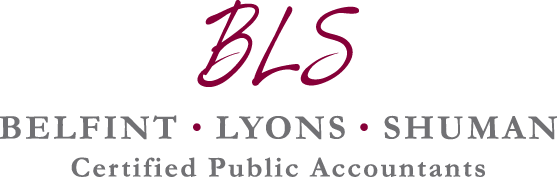 2
Copyright © 2016 Belfint, Lyons & Shuman, P.A.
We will Cover
Why estate planning is critical for everyone 
Basic documents and concepts
Lifetime gifting and related strategies 
Beneficiary designations
Portability(including comparison to conventional trust planning)
Other Estate Tax Elections for Smaller Estates
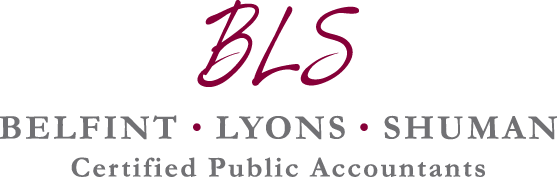 3
Copyright © 2016 Belfint, Lyons & Shuman, P.A.
Taxpayers Are Re-Thinking the Need for Planning
Fewer are subject to the Federal Estate Tax since the exemption is so high
Many states follow the Federal rules, thus eliminating any state death tax
However . . . 
Non-taxable estates today may become taxable in the future
Assets grow (naturally or by inheritance)
Laws change
Some people actually win the lottery
As time passes and life events occur, most estate plans become hopelessly out of date
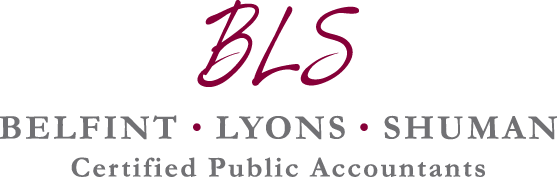 4
Copyright © 2016 Belfint, Lyons & Shuman, P.A.
Excuses We Hear Why Clients Don’t Think They 
Need To Plan:
If there are no taxes due, what is the need for planning?
I’m too young
All of my property is jointly held with my spouse
Estate planning is only for the rich folks
It’s too expensive
We had our wills drawn up when we were married (probably more than 15 or 20 years ago!)
I don’t want to think about it
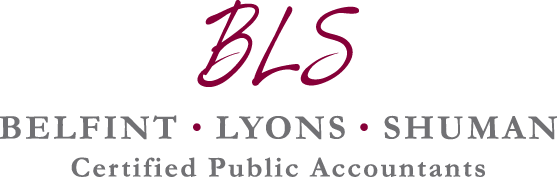 5
Copyright © 2016 Belfint, Lyons & Shuman, P.A.
Reasons Why Estate Planning is Critical for the 
Modest Estate Owner
Several states have estate exclusions well below the Federal level
Several states (i.e. PA) impose a state inheritance tax
Need to provide for surviving spouse
Special needs family member
Care for minor children
Second (or third, or fourth) marriage
Asset protection (predators and spend thrifts)
Divorce planning
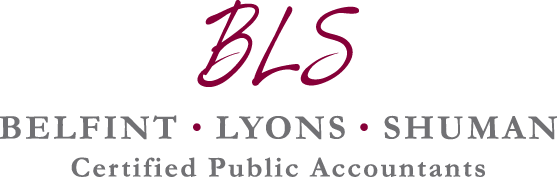 6
Copyright © 2016 Belfint, Lyons & Shuman, P.A.
Reasons Why Estate Planning is Critical for the 
Modest Estate Owner – Continued
Closely held business/farming operations
Provide for future education needs 
Charitable intent
Family dynamics (potential divorce, drug addiction)
Valuation issues
Disposition of tangible personal property
Dictate how YOU want to dispose of your estate
Planning for pets
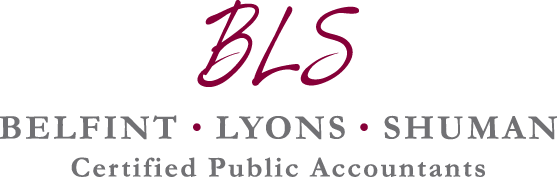 7
Copyright © 2016 Belfint, Lyons & Shuman, P.A.
Conventional Planning Prior to 2011
Tried to equalize estates
Didn’t always know who would die first
Some assets could not be re-titled
Re-titling in separate names could create creditor issues
Each spouse created identical wills/trusts
Creating a credit-shelter trust
Creating a marital trust
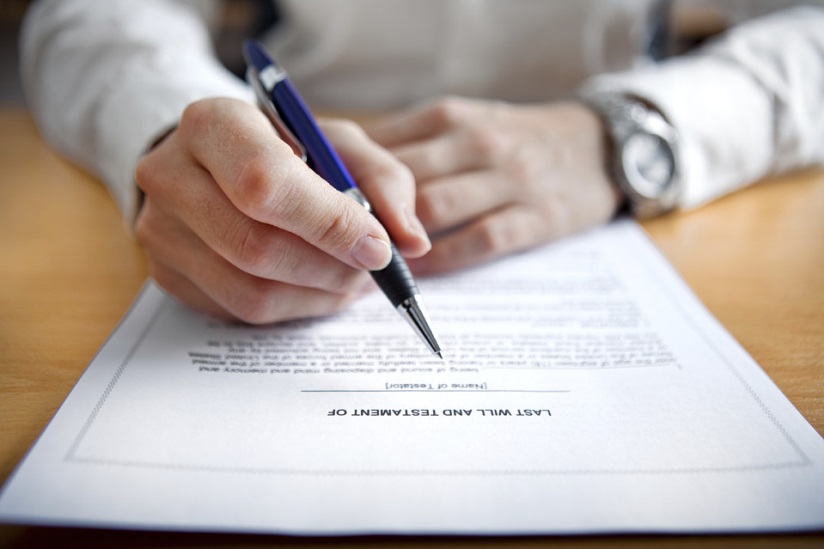 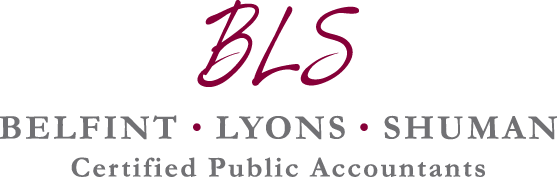 8
Copyright © 2016 Belfint, Lyons & Shuman, P.A.
Basic Estates Planning Documents
Will
Durable Power of Attorney
Advance Medical Directive
Revocable Trusts (Living Trusts)
Depends on individual situation
Example: Delaware resident with assets titled individually
Example: Delaware resident owning out-of-state real estate 
Provides privacy
Everyone ages 18 and over should have these basic documents
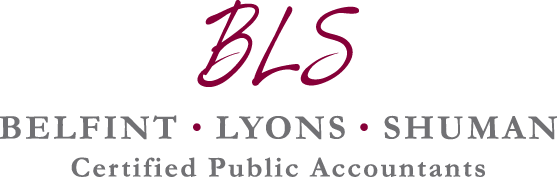 9
Copyright © 2018 Belfint, Lyons & Shuman, P.A.
Basic Concepts
Each individual can exclude $11,400,000 *from their taxable estate ($22,800,000 *for a married couple)
Can be applied against lifetime gifts or at death (use it now, or 
use it later)

*For 2019. Indexed for inflation. Reverts to $5,000,000 after 2025 unless Congress acts.
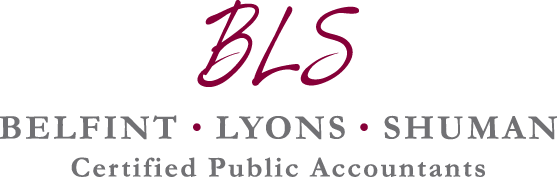 10
Copyright © 2018 Belfint, Lyons & Shuman, P.A.
Lifetime Gifts to Individuals
Reduces taxable estate - asset and future appreciation is not part of your gross estate
Non-taxable estate - income from asset is no longer on your tax return (impacts taxable SSA benefits, medical deduction, Medicare Parts B and D premiums, etc.)
Gives pleasure watching others spend the funds
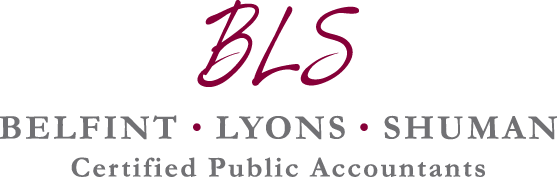 11
Copyright © 2018 Belfint, Lyons & Shuman, P.A.
Lifetime Gifts to Individuals - Limits
Annual Exclusion Amount (2018)
$15,000 per donee ($30,000 if married)
Donee gets donor’s basis and holding period
Gift can be cash, securities, interest in real estate or business, or payment made on behalf of donee’s obligation 
Gifts in Excess of Annual Exclusion to an Individual 
Reduces the basic exclusion amount available to donor 
Need to file a federal Gift Tax Return (Form 709) even though no tax may be due
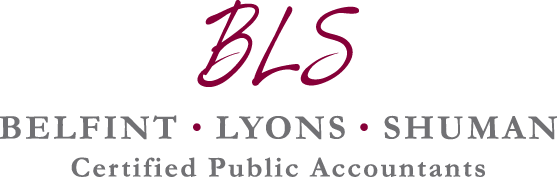 12
Copyright © 2018 Belfint, Lyons & Shuman, P.A.
Excess Lifetime Gift- Example
In 2019, David makes a gift to his friend Nancy in the amount of $115,000. David has never before made any excess lifetime gifts.

	2018 Basic Lifetime Exclusion Amount Available	$11,400,000
	Excess Gift: $115,000 less $15,000 Annual Exclusion	      (100,000)
	Basic Lifetime Exclusion Amount remaining for
	  future gifts or against estate tax			$11,300,000

Gift Tax Return needs to be filed for 2019, but no gift tax is due.
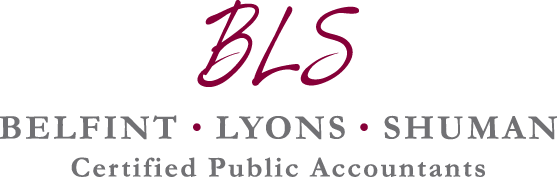 13
Copyright © 2018 Belfint, Lyons & Shuman, P.A.
Exceptions to the Gift Tax Rules
The following payments, regardless of the amounts paid, are not considered as “gifts” and avoid the gift tax rules
Medical expenses paid directly to the provider 
Educational expenses paid directly to the provider
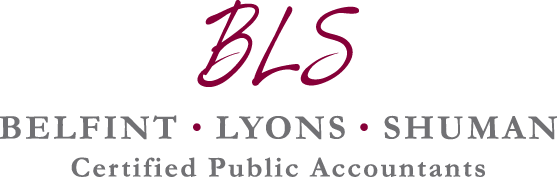 14
Copyright © 2018 Belfint, Lyons & Shuman, P.A.
Section 529 Qualified Tuition Plans - General Rules
Earnings withdrawn to pay higher education costs are tax-fee
2017 Tax Cuts & Jobs Act- beginning in 2018, withdrawals can be made to pay for elementary and high school tuition, up to $10,000 per beneficiary, per tax year. Applicable for public, private, or religious schools. 
529 Plans are state-sponsored (with some private university sponsorships). You do not have to use your own state’s plan
Prepaid Tuition Plans vs. College Savings Plans
Can fund up to 5 times annual gift limit (5 x $15,000 = $75,000) in a single year
As if gifted in current and succeeding 4 years
Election made on gift tax return filed for year of contribution
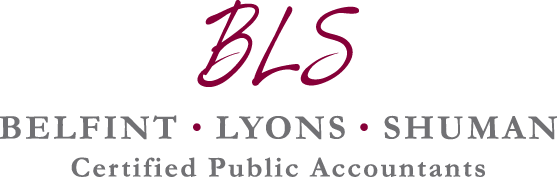 15
Copyright © 2018 Belfint, Lyons & Shuman, P.A.
Beneficiary Designations
Applicable to
IRAs, Roth IRAs
Employer plans
Life Insurance
Annuities
Bank and brokerage accounts
Review and update as needed
Birth
Death
Divorce
Marriage
Other
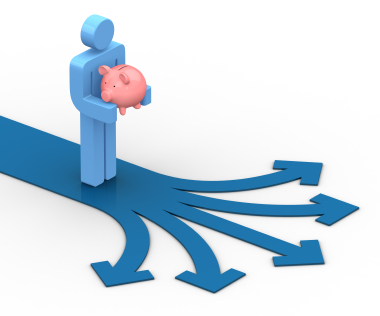 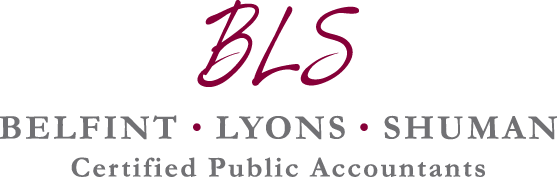 16
Copyright © 2016 Belfint, Lyons & Shuman, P.A.
Beneficiary Designations - Continued
Consider providing copies to advisors
“Per stirpes”
Trusts as beneficiary
Charity as beneficiary
Separation of accounts
Percentage of account balance
Retirement accounts are the best assets to leave to a charity
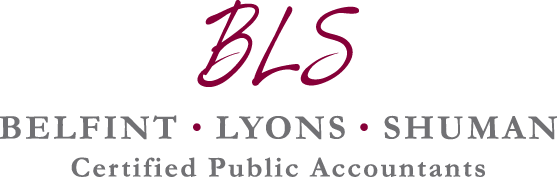 17
Copyright © 2016 Belfint, Lyons & Shuman, P.A.
Conventional Planning Prior to 2011
At W’s death
Children or grandchildren or trust
Funded up to exclusion limit
CST
Income
HEMS
Estate of H
or
W
Marital Trusts
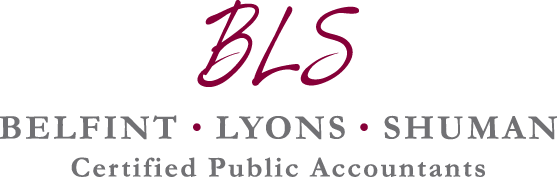 18
Copyright © 2016 Belfint, Lyons & Shuman, P.A.
Conventional Planning Challenges
Not planning at all and wasting the first-to-die’s estate exclusion
Not being able to fully fund (balance) each spouse’s CST at the first death
Not requiring that the CST be funded or leaving the decision to the surviving spouse
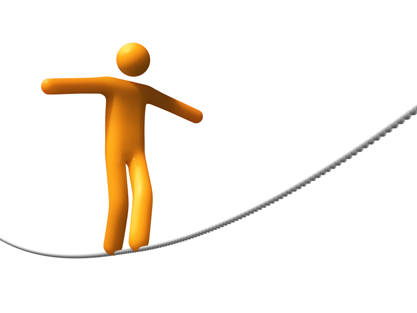 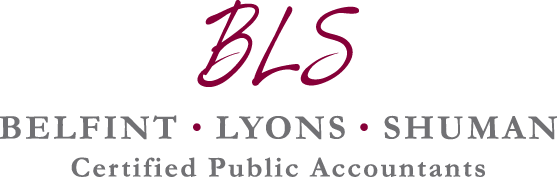 19
Copyright © 2016 Belfint, Lyons & Shuman, P.A.
With no Planning -Wasting the Estate Tax 
Exclusion Amount
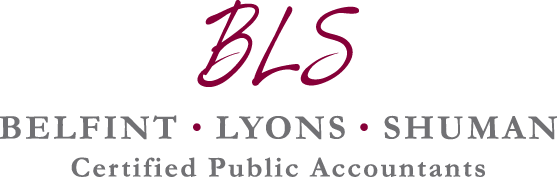 20
Copyright © 2016 Belfint, Lyons & Shuman, P.A.
Portability and other 
Estate Tax Elections
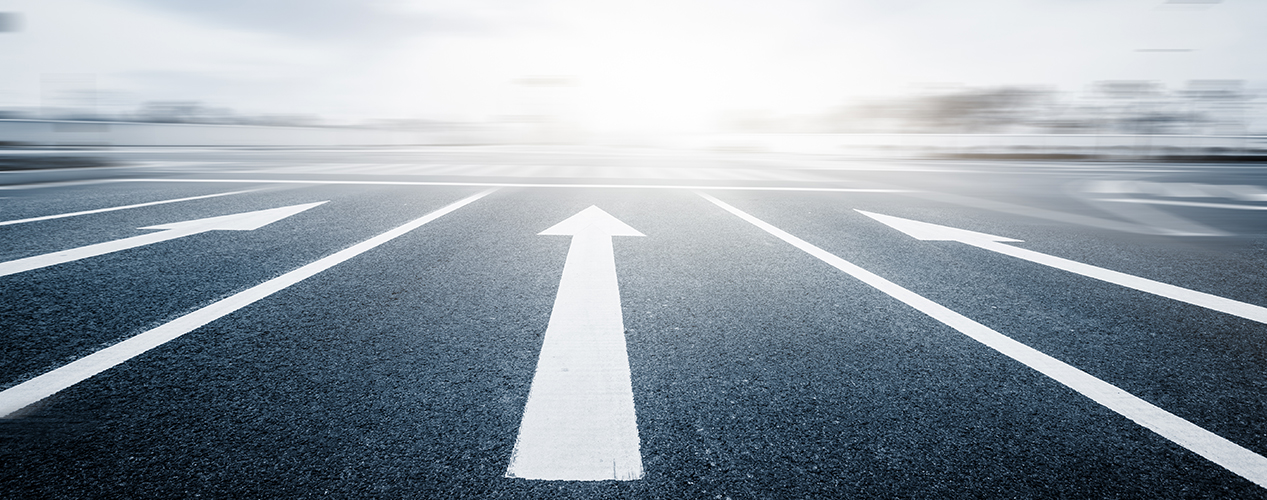 21
IRC Section 2010(c)(4)
Deceased Spousal Unused Exclusion (DSUE) amount
TRA 2010 – for decedents dying on or after 1/1/2011
Estate and gift tax exclusions were reunited at the hip (“use it now” or “use it later”)
“Portability” became permanent with the 2012 Tax Act
Final regulation became effective on June 12, 2015
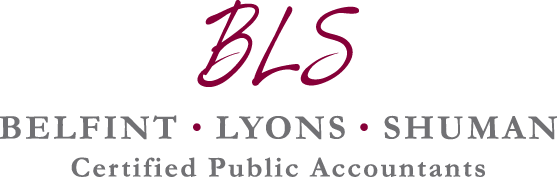 22
Copyright © 2016 Belfint, Lyons & Shuman, P.A.
Applicable Exclusion Amount
* $5,000,000 in 2011 and indexed for inflation prior to 2017
*	$10,000,000 indexed for inflation beginning 2018 – 2025, then back to   					$5,000,000 (indexed for inflation) in 2026 if Congress does not act
** Not indexed for inflation – it is frozen at date of death
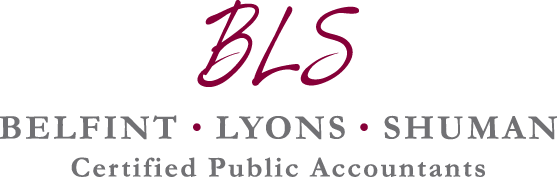 23
Copyright © 2016 Belfint, Lyons & Shuman, P.A.
DSUE = Lesser of
The basic exclusion amount, or
The excess of
The applicable exclusion amount of the last such deceased spouse of such surviving spouse, over
The amount with respect to which the tentative tax is determined under Section 2001(b)(1) on the estate of such deceased spouse

IRC Section 2010 (c)(4)
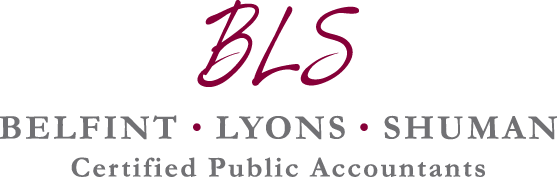 24
Copyright © 2016 Belfint, Lyons & Shuman, P.A.
Generation Skipping Transfer Tax (GSTT)
No provision in law to “port” unused GST exemption
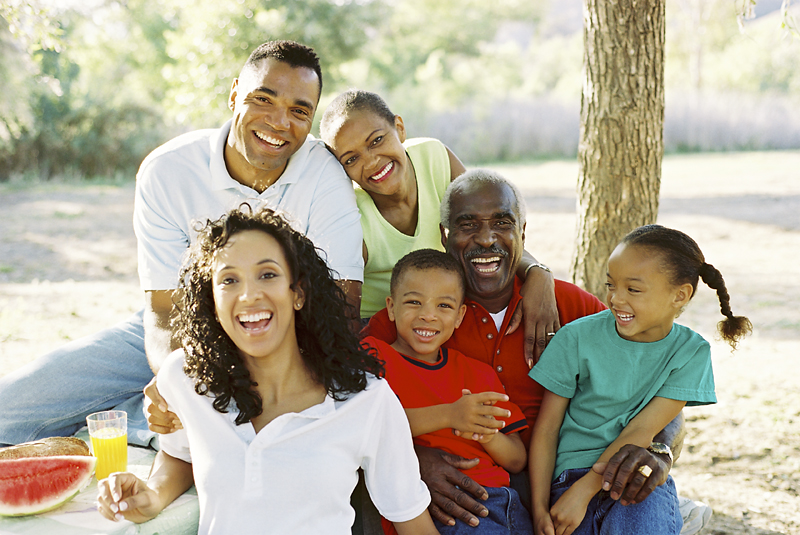 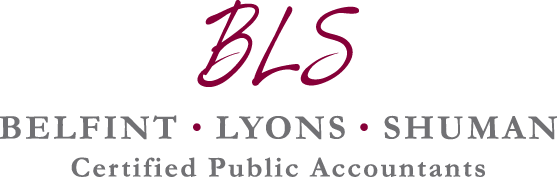 25
Copyright © 2016 Belfint, Lyons & Shuman, P.A.
Making the Portability Election
Not an affirmative election. A deemed election is made if a timely and complete 706 is filed with DSUE and there is a surviving spouse
Election is made by the executor (Form 706, Part 6)
Not available to a non-resident surviving spouse who is not a U.S. citizen, except to the extent allowable by treaty with his or her country
Assets transferred to a QDOT – calculation is preliminary (Form 706, Part 6, Section B)
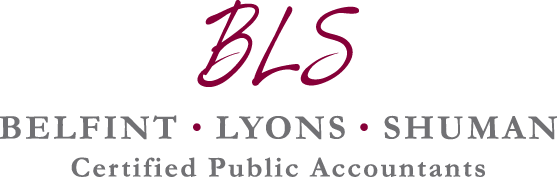 26
Copyright © 2016 Belfint, Lyons & Shuman, P.A.
Making the Portability Election – Continued
Election is effective as of date of death
Election is irrevocable as of the due date of Form 706
Uncertainty of exact amount of DSUE when filing the estate tax return where the election is (deemed) made, does not negate the election; only the amount of the DSUE will change.
SOL is extended with regard to the determination of the DSUE amount until the expiration of the SOL of the surviving spouse’s estate.
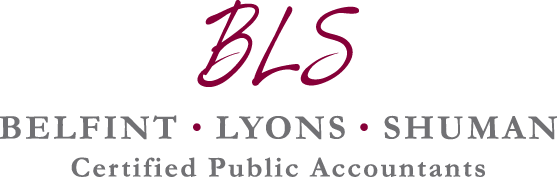 27
Copyright © 2016 Belfint, Lyons & Shuman, P.A.
Requirements of Return When Making Election
Complete and properly prepared in accordance with instructions and regulations
Reporting values on Form 706 that is not otherwise required to be filed
Property subject to marital or charitable deduction– only need to report
Description
Ownership
Beneficiary
Information to establish right of estate to the deduction
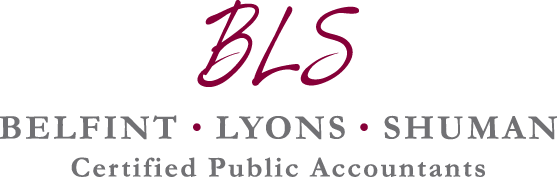 28
Copyright © 2016 Belfint, Lyons & Shuman, P.A.
Requirements of Return When Making Election – Continued
Rule does not apply to property if
Value needed to determine value passing to another recipient
Value needed to determine eligibility under Section 2032 (alternate valuation), 2032A (farm valuation), or Section 6166 (extension of time to pay tax)
Less than the entire interest in the property is marital or charitable deduction property
A partial disclaimer or partial QTIP election is made with respect to property which is marital or charitable deduction property
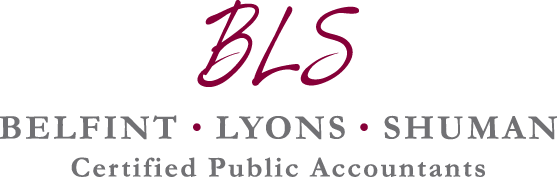 29
Copyright © 2016 Belfint, Lyons & Shuman, P.A.
Who is Permitted to Make (or opt-out of) the Election?
Duly appointed executor or administrator of the estate
If no duly appointed executor – a non-duly appointed executor in actual or constructive possession of any property of the decedent
Portability election made by a non-appointed executor cannot be superseded by a contrary election by another non-appointed executor of the same estate
What if executor and surviving spouse do not agree?
See Vose case (OK S.C.)
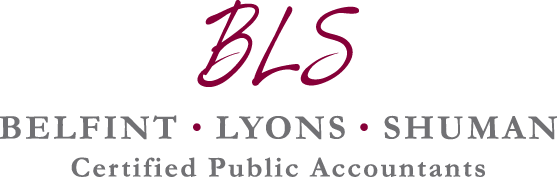 30
Copyright © 2016 Belfint, Lyons & Shuman, P.A.
Late Elections
No relief if estate was otherwise required to file Form 706
If filing just to elect portability 
Section 9100 relief may be available. See PLR 201722021.
Rev. Proc. 2017-34 - Simplified Method for Filing for Extension of Time to File
Effective 6/9/17
706 will be due 2 years after death
Any prior PLR applications before 6/9/17 will be disregarded
If estate ultimately found to be taxable – extension is void
Treasury hesitating to make this relief permanent for fear of executors not making the election until after the surviving spouse’s death
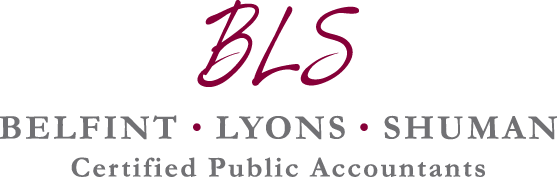 31
Copyright © 2016 Belfint, Lyons & Shuman, P.A.
Opting Out of Portability
 the box – Form 706, Part 6, Section A
Small estates that otherwise do not have to file Form 706, simply do not file anything
If a return is otherwise required to be filed, the filing of a late Form 706 is considered opting-out of the portability election (Prop. Reg. Section 20.2010-2(a)(3)(ii))
Hazards of not electing portability 
Assets grow
Some people actually win the lottery
Get client consent in writing if they choose not to elect portability
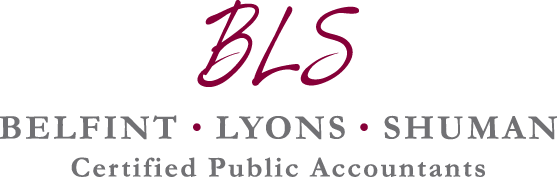 32
Copyright © 2016 Belfint, Lyons & Shuman, P.A.
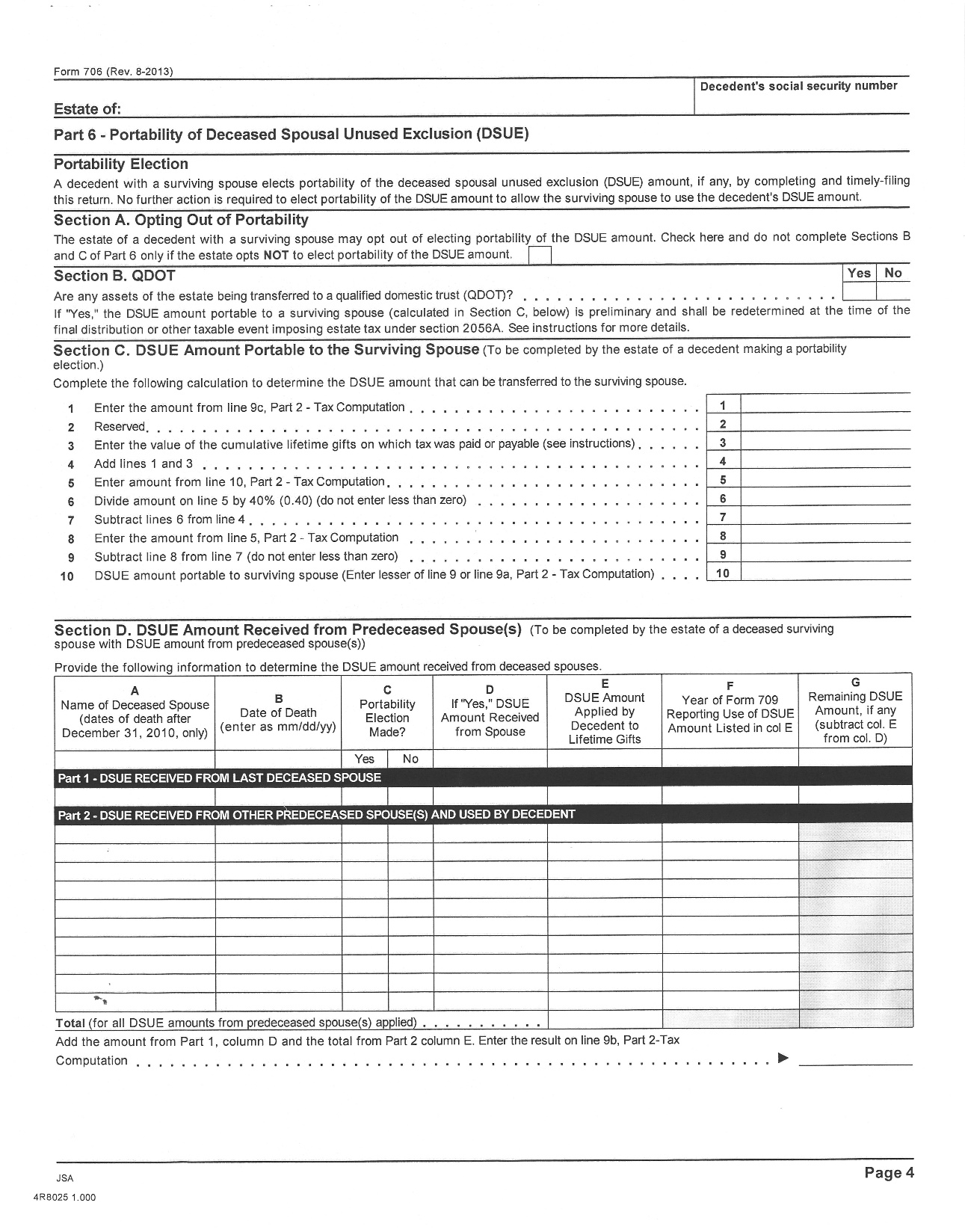 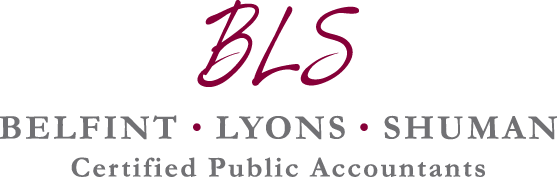 33
Copyright © 2016 Belfint, Lyons & Shuman, P.A.
Last Deceased Spouse
Most recently deceased person who was married to the surviving spouse at the time of that person’s death
Identity as of day of taxable gift or the date of the surviving spouse’s death
Re-marriage does not alter the designation of last deceased spouse. Surviving spouse can apply DSUE amount to future lifetime gifts
Apply DSUE first; then own BEA
Multiple DSUE amounts
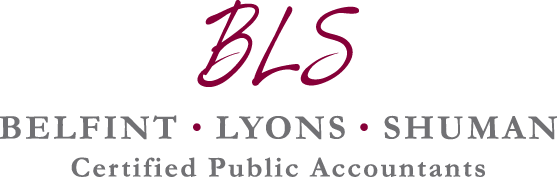 34
Copyright © 2018 Belfint, Lyons & Shuman, P.A.
DSUE v. CST  or  Income Tax v. Estate Tax
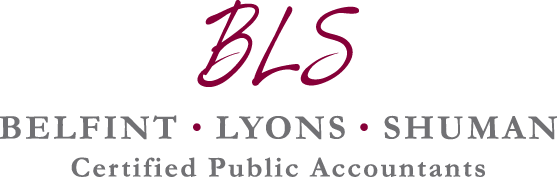 35
Copyright © 2018 Belfint, Lyons & Shuman, P.A.
Estate Tax vs. Income Tax Planning
Highest Estate Tax Rate is 40%
Highest Marginal Personal rate is 37%
3.8% surtax
State income tax
Since most taxpayers will not be subject to the estate tax, more focus needs to be on the income tax aspects
Planning on an asset-by-asset basis
“BASIS” planning is the new normal
Best assets to have in your estate (i.e. Roth IRA, tax-exempt bonds)
Worse assets to have in your estate (i.e. traditional IRA)
Need to consider the tax implications to the beneficiaries
May drive which assets to spend down first
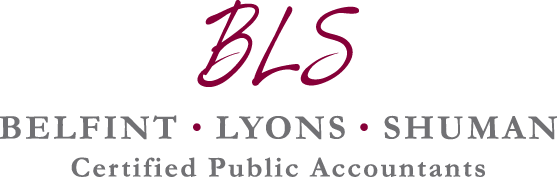 36
Copyright © 2016 Belfint, Lyons & Shuman, P.A.
Advantages of DSUE Election
Get a second basis step-up at surviving spouse’s death
Ultimate Federal and state capital gains tax savings
Lower administrative expenses
Allows for spousal rollover of IRA/retirement plan assets
Allows for stretch IRA for non-spousal beneficiaries
Control/GPA (limited for retirement plan assets)
Income subject to individual tax brackets, not condensed trust brackets
Could save/avoid NII tax for same reason
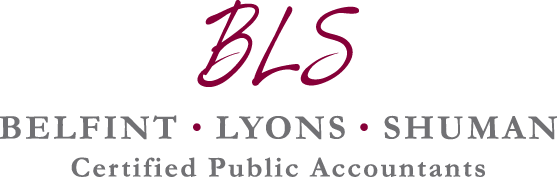 37
Copyright © 2016 Belfint, Lyons & Shuman, P.A.
Advantages of CST
Asset protection (generally not available using DSUE)
Appreciation exempt from surviving spouse’s estate (but no step-up)
GST protection
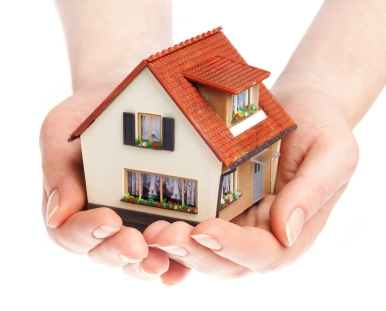 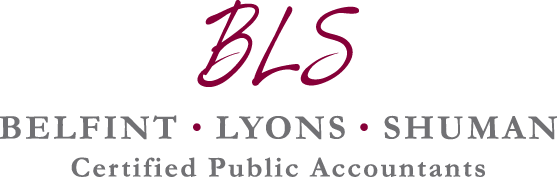 38
Copyright © 2016 Belfint, Lyons & Shuman, P.A.
State Death Taxes
DSUE (portability) is a federal concept
Most states have not yet adopted portability election statutes
May need to be creative in states where estate exclusion is less than the Federal amount
Use of CST to protect assets up to state exclusion
Use of Marital Trust followed by gift to children’s trust by surviving spouse (could have limited benefits in states such as CT and PA)
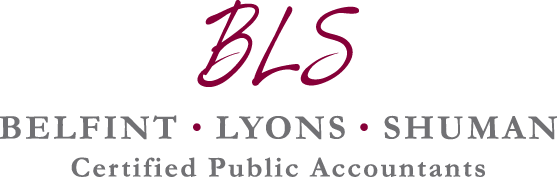 39
Copyright © 2016 Belfint, Lyons & Shuman, P.A.
How Smaller Estates Will Be Affected By
Basis Consistency Rules
New Form 8971 Reporting Rules
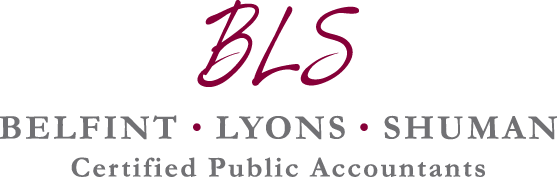 40
Copyright © 2016 Belfint, Lyons & Shuman, P.A.
Qualified Domestic Trust (QDOT)
Allows for marital deduction for bequeathed property passing to a surviving spouse who is not a U.S. Citizen
Estate tax is generally imposed under Section 2056A when distributions are made from the trust
If DSUE amount 
Executor determines a preliminary DSUE amount
Decreases as Section 2056A distributions are made
Not available to the surviving spouse against tax on lifetime gifts since final determination of DSUE is postponed until death of surviving spouse or termination of QDOT
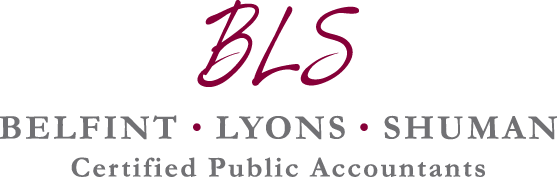 41
Copyright © 2016 Belfint, Lyons & Shuman, P.A.
Using a QTIP Trust
Election is made by the executor on the federal estate tax return
No estate tax inclusion at first death
Included in surviving spouse’s taxable estate
Assets get a second step-up
Control-keeps assets in family 
General asset protection
Can get GST protection with a reverse QTIP election
A QTIP election made under Section 2056(b)(7) will not be disregarded and treated as null and void when an executor has elected portability of the DSUE amount under Section 2010(c)(5)(A). Also, see Rev. Proc. 2001-38
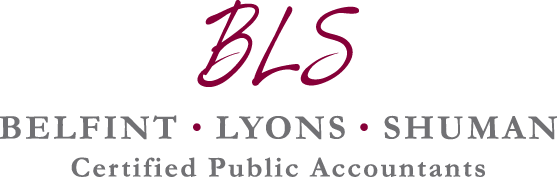 42
Copyright © 2016 Belfint, Lyons & Shuman, P.A.
Decedent’s Final Return
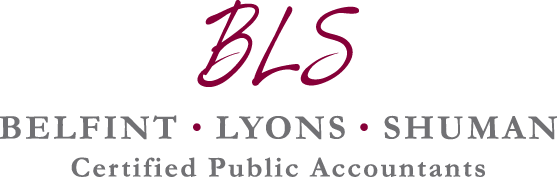 43
Copyright © 2018 Belfint, Lyons & Shuman, P.A.
Filing Status
Married filing a joint return may not produce the best result if the decedent had little income and large medical expenses

Higher income of surviving spouse may cause higher AGI on a joint return; thus increasing medical deduction threshold
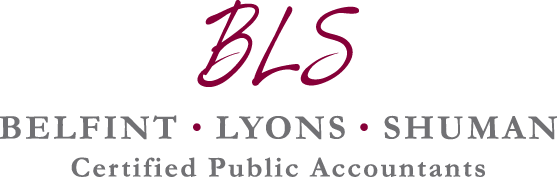 44
Copyright © 2016 Belfint, Lyons & Shuman, P.A.
Medical Expenses
General Rule
Section 213(c) allows the executor to deduct medical expenses on the decedent’s final income tax return for the year the expense was incurred, if paid by the estate within one year of death. The election must be filed in duplicate, which includes in the statement that a deduction against the gross estate for those expenses has not been taken and waives the right to claim them at any time for estate tax purposes. If the election does not cover all of the medical expenses, those not covered cannot be taken as a claim against the estate.
Deduction on 1040 is subject to AGI floor
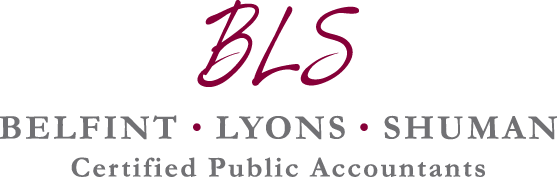 45
Copyright © 2016 Belfint, Lyons & Shuman, P.A.
Series E/EE Bonds*
General Rule
Individual can defer recognition of income until the interest is actually received or when the bond matures.
Election
Individual, in this case the executor, can elect (on a timely filed return) to begin reporting E/EE* bond interest on the decedent’s final year income tax return. Section 454(a)
Applies only to accrued interest through the date of death, which otherwise would be considered IRD

*Included E/EE Bond interest that had been rolled into H/HH Bonds
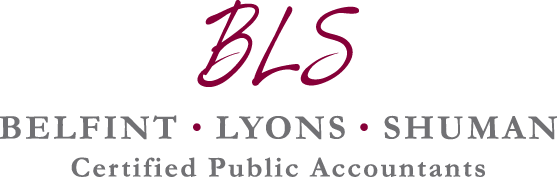 46
Copyright © 2016 Belfint, Lyons & Shuman, P.A.
Series E/EE Bonds* - Continued
Election - Continued
Interest accruing after date of death is not IRD and beneficiary is not bound by the election
Income can be reduced by losses, deduction and exemptions that might otherwise be lost, especially if decedent died early in the year
If no election is made – beneficiary, who may be in a higher tax bracket and subject to NIIT, would report the income
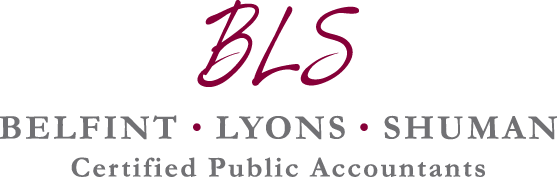 47
Copyright © 2016 Belfint, Lyons & Shuman, P.A.
Election Out of Installment Sale Treatment
Report sale directly on Schedule D or Form 4797 and recognize entire gain in the year of sale
Must be made on a timely filed return, including extension
No special statement is needed
May be beneficial if decedent will be in a low tax bracket in final year as opposed to beneficiary or estate
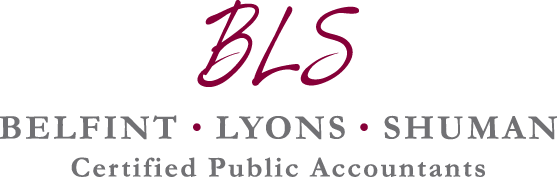 48
Copyright © 2016 Belfint, Lyons & Shuman, P.A.
Administrative Elections
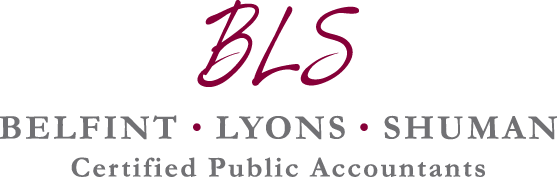 49
Copyright © 2018 Belfint, Lyons & Shuman, P.A.
Creating or Terminating A Fiduciary Relationship
Use Form 56 to create or terminate the fiduciary relationship (Section 6903)
Notifies IRS of Trustee/Executor’s address
Avoid notices being sent to incorrect address and missing statutory response dates
Form 56 vs. Form 8822-B
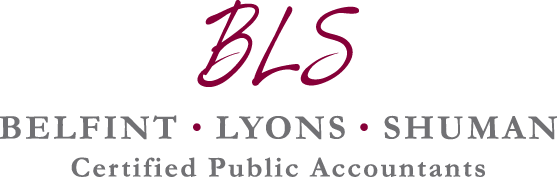 50
Copyright © 2016 Belfint, Lyons & Shuman, P.A.
Administrative Elections
Use Form 4810 to request a prompt assessment of the decedent’s income tax and gift tax liability (Section 6501(d))
Filed by the executor or administrator
Filed within 3-year statue of limitations
Filed after Forms 1040 and 709 are filed
IRS assessment of tax or court proceeding must be made within 18 months after filing of form
Use Form 5495 to request discharge of executor from personal liability of decedent’s income and gift taxes (Section 6905)
Filed after Forms 1040 and 709 are filed
Upon payment of taxes as notified by IRS, or, if no notice within 9 months of filing, executor is discharged from personal liability
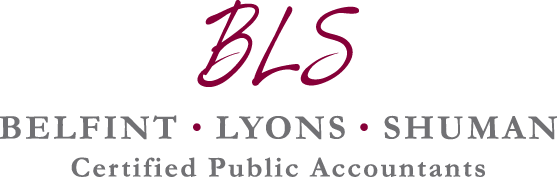 51
Copyright © 2016 Belfint, Lyons & Shuman, P.A.
Gift Tax Elections
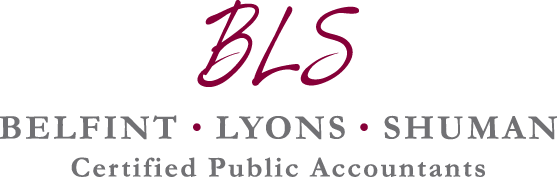 52
Copyright © 2018 Belfint, Lyons & Shuman, P.A.
Consent To Split Pre-Death Gifts
Reg. Section 25.2513-2(c) allows the executor or administrator of a deceased spouse to consent to gift-splitting with the surviving spouse with respect to pre-death gifts

Note: Surviving spouse may not elect to split gifts with deceased spouse if he/she remarries before the end of the calendar year (Section 2513(a))
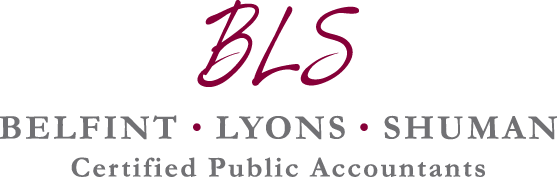 53
Copyright © 2016 Belfint, Lyons & Shuman, P.A.
Fiduciary Tax Elections
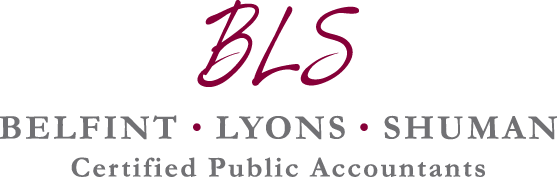 54
Copyright © 2018 Belfint, Lyons & Shuman, P.A.
Taxable Year of Estate
An estate’s tax year begins on the day following the date of death
Executor may select a calendar year or fiscal year ending on the last day of a month
Tax year may not go beyond 1 year after date of death
Fiscal year can still be selected on a late-filed return
Form SS-4, payment of estimates or filing of an extension does not determine the year-end
Advantages of a fiscal year-end
Possible deferral of estate’s income tax
Possible deferral of beneficiary’s income tax as distributions are considered made on the last day of the estate’s tax year
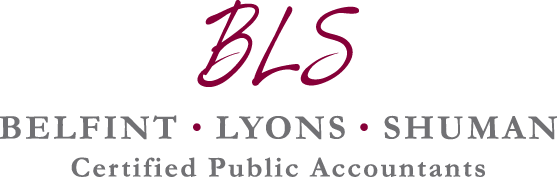 55
Copyright © 2016 Belfint, Lyons & Shuman, P.A.
Treating Decedent’s Rev. Trusts As Part of Estate – Section 645
Allows the trustee to treat a “qualified revocable trust” (basically, a rev. trust owned by the decedent at the time of death), as part of the estate for income tax purposes
Both Executor and trustees of all revocable trusts making the election must sign on by filing Form 8855 by the due date including extension for filing the estate’s first income tax return
If no Executor or estate, the trustee can sign as the estate.
Revocable trusts must obtain a new EIN after the decedent’s death, even if it had a prior EIN assigned.
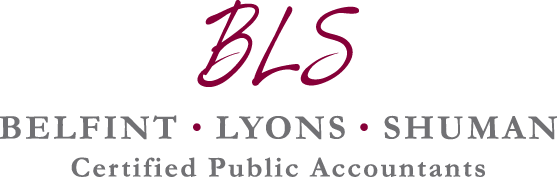 56
Copyright © 2016 Belfint, Lyons & Shuman, P.A.
Treating Decedent’s Rev. Trusts As Part of Estate – Section 645 - Continued
Election effective as of date of death and ends on the earlier of 
The date when all assets of the electing trust and estate have been distributed and 
If no estate tax return is required – up to the second anniversary of the decedent’s death, or
If an estate tax return is filed – the later of 2-years or all taxable years of the estate until 6-months after the final determination of the estate’s tax
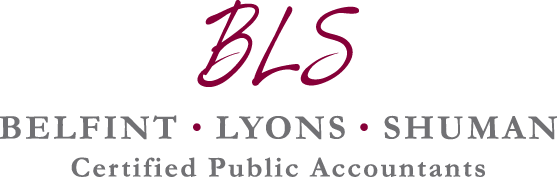 57
Copyright © 2016 Belfint, Lyons & Shuman, P.A.
Section 645 Election - Continued
Upon termination, final distribution to a new trust carries out DNI and capital gain of the trust as if the estate was in its termination year
Advantages of the Election
Trust can use fiscal year of estate and defer income
Trust can utilize estate’s charitable income tax deduction or set-aside
Trust, as part of the estate, can own S Corporation stock
Only one tax return to file
Trust can benefit from estate’s $25,000 rental loss allowance for the first 2-years after death (Section 469(h)(4))
Payment of decedent’s medical expenses made by the trust within 1-year after death can be claimed on the decedent's income tax return.
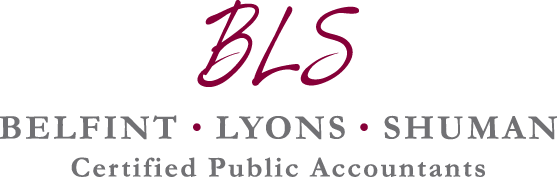 58
Copyright © 2016 Belfint, Lyons & Shuman, P.A.
65-Day Rule
Election to have income distribution made within 65 days after year end to be treated as made on the last day of the preceding tax year of the estate/trust
Election can be made for all or a portion of those qualifying distributions
Election must be made on a timely filed return, including extensions; and is irrevocable after that date
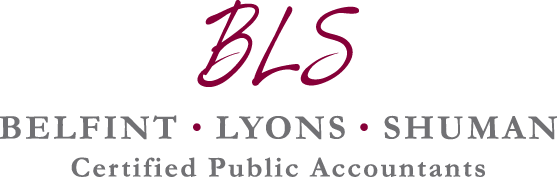 59
Copyright © 2016 Belfint, Lyons & Shuman, P.A.
65-Day Rule - Continued
If no return is required to be filed, the election can be filed in the form of a statement with the IRS
Can be a valuable tool to assist the executor/trustee to determine whether the income is best taxed to the trust or the beneficiary, including the impact of the NIIT
CYA for trustee who forgot to make a distribution before year end.




* Section 663(b)
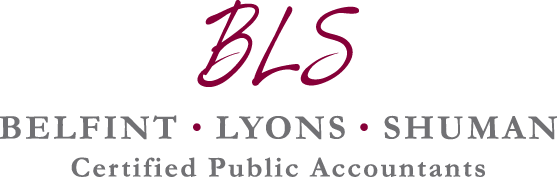 60
Copyright © 2016 Belfint, Lyons & Shuman, P.A.
Deducting Administrative Expenses on Fiduciary Tax Return
General Rule: Amounts allowed under Sections 2053 and 2054 used to reduce the taxable estate may not also be taken as a deduction on the estate’s income tax return
Election can be made to claim on fiduciary tax return and waive the deduction on the 706
Makes sense if no taxable estate
Election (statement detailing specific deductions and losses) must be filed in duplicate with the return on which they are being claimed
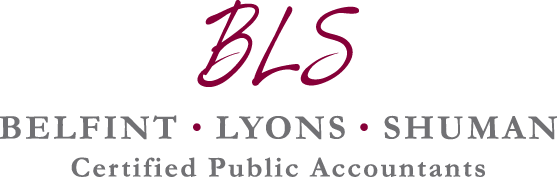 61
Copyright © 2016 Belfint, Lyons & Shuman, P.A.
Deducting Administrative Expenses on Fiduciary Tax Return - Continued
Election can cover all or a portion of the deductions paid
Election can be made up until end of SOL.
Taxes, interest, and business deductions at the time of death which are claims against the estate, can be deducted on BOTH 706 and 1041

Section 2053 (a)(2) relates to administrative expenses
Section 2054 relates to losses during administration 
Section 642(g)
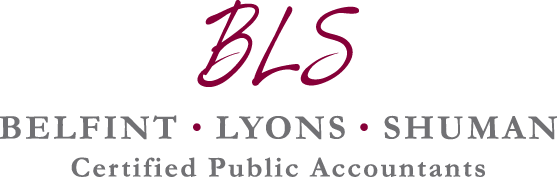 62
Copyright © 2016 Belfint, Lyons & Shuman, P.A.
Disclaimers – Section 2518
The refusal to accept or have power over property to which the individual is otherwise entitled
Reasons to disclaim
Avoid estate tax inclusion
Avoid overfunding the marital trust
To qualify for the marital deduction
To qualify for the charitable deduction
Must be a “qualified disclaimer”
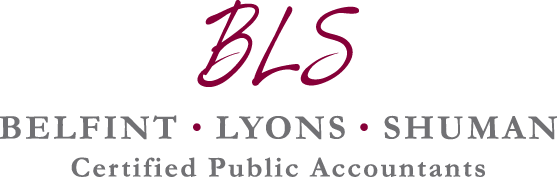 63
Copyright © 2016 Belfint, Lyons & Shuman, P.A.
“Qualified Disclaimer”
Irrevocable and unqualified
In writing and identifies property being disclaimed
Signed by the disclaimant
Delivered to the transferor not later than 9 months after the date creating the transfer occurs, or if under age 21, within 9 months after turning age 21
Disclaimant must not have accepted the property or any of its benefits
Exception for surviving spouse – can disclaim to a trust in which she is a beneficiary (but not have the power to appoint the property)
Property must pass without any direction on the part of the disclaimant
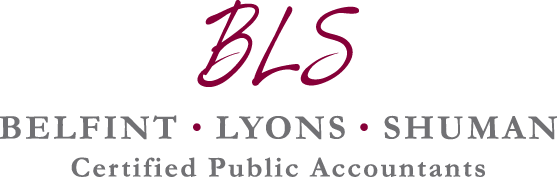 64
Copyright © 2016 Belfint, Lyons & Shuman, P.A.
Disclaimers – Joint Tenancy
General rule – disclaimer must be made within 9 months after the establishment of the joint tenancy
Exception – joint bank and brokerage accounts – 9 months from date of decedent’s death with respect to the decedent’s contribution (Reg. 25-2518-2(c)(5), Ex. 12).
In the case of joint tenancy which may be unilaterally severed, surviving tenant can disclaim one-half interest even if they provided all or just some of the consideration
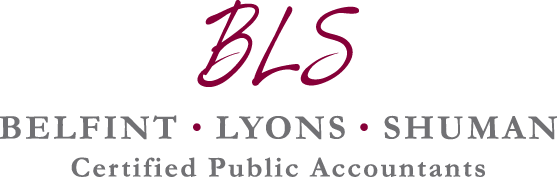 65
Copyright © 2016 Belfint, Lyons & Shuman, P.A.
Allocation of Estimated Taxes to Beneficiaries
Executor or trustee may elect to treat any portion of an estimated tax made by the estate*/trust as a payment made by a beneficiary of the estate*/trust
Treated as an estimated payment made by the beneficiary on January 15 of the following year (after the last day of the taxable year of the beneficiary)
Election must be made on or before the 65th day after the close of the taxable year of the estate*/trust


*Only available to estate in its final year

Section 643(g)
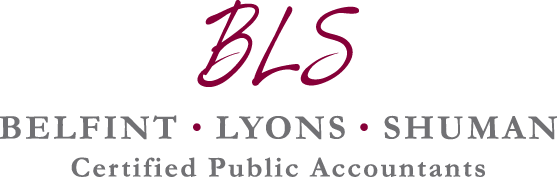 66
Copyright © 2016 Belfint, Lyons & Shuman, P.A.
Treatment of Charitable Contributions Made In Succeeding Tax Year
With regard to amounts paid or permanently set aside for a charitable purpose
If a charitable contribution is paid after the close of the tax year, but before the close of the following tax year,
Trust or estate can elect to treat the contribution as paid in the proceeding year
Election must be made by filing a statement (See. Reg. Section 1.642(c)-1(b)(3) for details of statement) with tax return for which deduction is being claimed
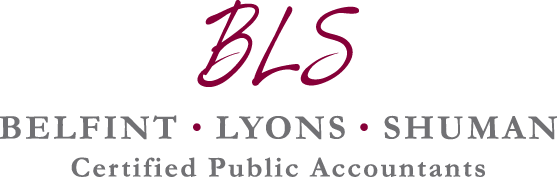 67
Copyright © 2016 Belfint, Lyons & Shuman, P.A.
Treatment of Charitable Contributions Made In Succeeding Tax Year - Continued
Election can be made up until the due date, including extension, of the succeeding year’s tax return
Can be made on an amended return if within above time frame
After which, the election is irrevocable without IRS consent





Section 642(c)(1); Reg. Section 1.642(c)-1(b)
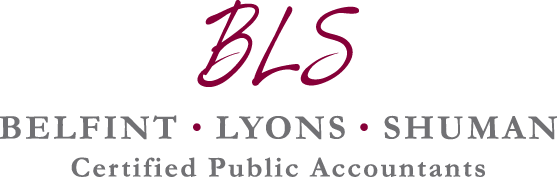 68
Copyright © 2016 Belfint, Lyons & Shuman, P.A.
Recognition of Gain Upon Distribution of In-Kind Property
Applies when tier-two distributions are made
Trustee elects to treat the in-kind distribution as a taxable event
Election can be made on a timely filed return, including extension
Result 
Can change the character of trust’s taxable income from ordinary to capital
Can provide beneficiary with a higher basis in the distributed asset
However – beneficiary is picking up additional income
Circumstances will dictate if making the election is beneficial





Section 643(e)(3)
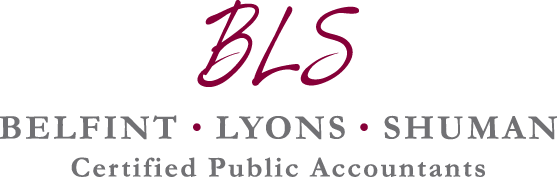 69
Copyright © 2016 Belfint, Lyons & Shuman, P.A.
Other Elections – Fiduciary Taxes
Request for Prompt Assessment
Request for Discharge of Personal Liability of Trustee
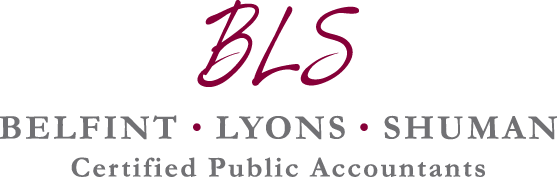 70
Copyright © 2016 Belfint, Lyons & Shuman, P.A.
Business-Related Elections
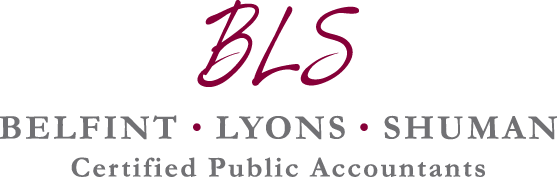 71
Copyright © 2018 Belfint, Lyons & Shuman, P.A.
Partnerships
Section 754 election allows step-up in basis to be assigned to assets inside of partnership
The election can ONLY be made by the partnership
May create a new qualified asset for purposes of Section 199A deduction
Election must be made on a timely filed partnership return, including extensions
Attach to the partnership return for the year of the partner’s death
Once made, the election can only be revoked with the consent of the IRS and is effective for all subsequent years, until revoked
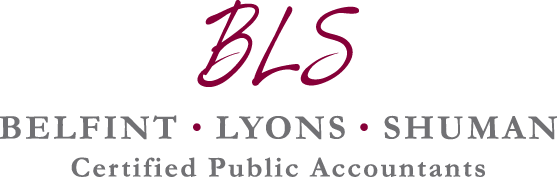 72
Copyright © 2016 Belfint, Lyons & Shuman, P.A.
Partnerships - Continued
Section 732(d)
Similar to Section 754, but made by estate
Applies to property distributed to the estate within 2-years of the partner’s death
Property receives a date-of-death basis step-up
May be a viable alternative if partnership is not willing to make a 754 election, since it does not affect the partnership or remaining partners
Note: Negative capital accounts disappear at death, avoiding phantom income
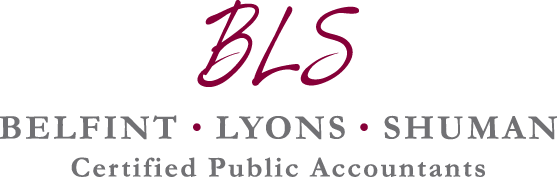 73
Copyright © 2016 Belfint, Lyons & Shuman, P.A.
Estate as Shareholder of S Corporation
General Rules
Estate can own S Corporate stock indefinitely
Only certain trusts can own S Corp stock
Testimentary trust can only own S Corp stock for 2-years
Exception – QSST and ESBT
Estate is the owner, not the beneficiaries
Beneficiaries, if otherwise ineligible shareholders, do not negate S status
Estate can join in election to elect or terminate S status
Can defer income to beneficiaries if estate is on a fiscal year
If terminating S election, income is allocated between C Corp and S Corp short years
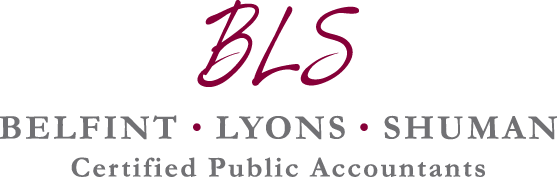 74
Copyright © 2016 Belfint, Lyons & Shuman, P.A.
Qualified Subchapter S Trust (QSST)
Requirements
Trust can  only (and is required to) distribute all income annually to only one (1) beneficiary, who must be a U.S. citizen or resident
Only the income beneficiary can receive principal distributions
The income beneficiary’s interest must terminate upon the earlier of the death of the income beneficiary or the termination of the trust
Upon termination, all trust assets go to the income beneficiary
The income beneficiary must elect to be treated as the owner of that portion of the trust consisting of the S Corporation stock
QSST status terminates at the time any of the above requirements are not satisfied

Section 1361(d)
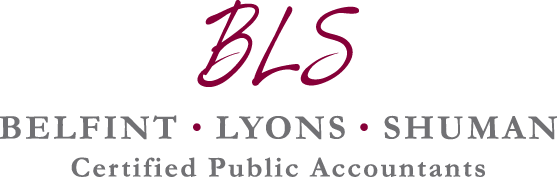 75
Copyright © 2016 Belfint, Lyons & Shuman, P.A.
QSST Election Made By The Income Beneficiary
Separate election required for each S Corporation owned by the trust
Generally, the election must be made within 2 ½ months after the S Corporate stock is transferred to the trust or from the time the S election is made
The election is irrevocable
Covers successive beneficiaries unless they affirmatively refuse to the consent within 2 ½ months of becoming an income beneficiary
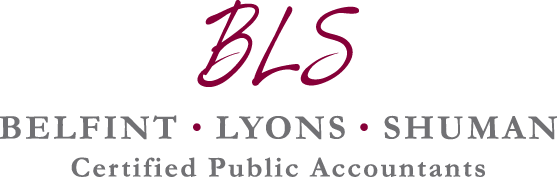 76
Copyright © 2016 Belfint, Lyons & Shuman, P.A.
QSST Election Made By The Income Beneficiary
Separate election required for each S Corporation owned by the trust
Generally, the election must be made within 2 ½ months after the S Corporate stock is transferred to the trust or from the time the S election is made
The election is irrevocable
Covers successive beneficiaries unless they affirmatively refuse to the consent within 2 ½ months of becoming an income beneficiary
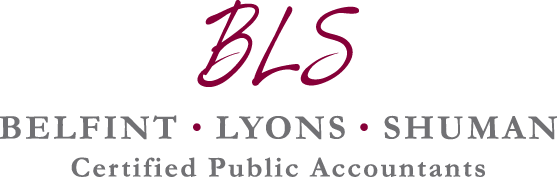 77
Copyright © 2016 Belfint, Lyons & Shuman, P.A.
Electing Small Business Trust
Can have an estate as a beneficiary
Election made by trustee within 2½  months of the later of the S stock being transferred to the trust or the beginning of the first tax year which the S election is effective (Reg. 1.1361-1(m)(2)).
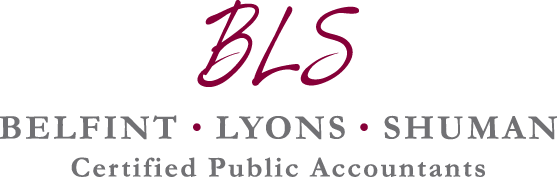 78
Copyright © 2016 Belfint, Lyons & Shuman, P.A.
Qualified Beneficiaries of an ESBT (after 2017)
TCJA now allows a nonresident alien individual to be a potential current beneficiary of an ESBT (in addition to resident individuals, estates, and certain charitable organizations)
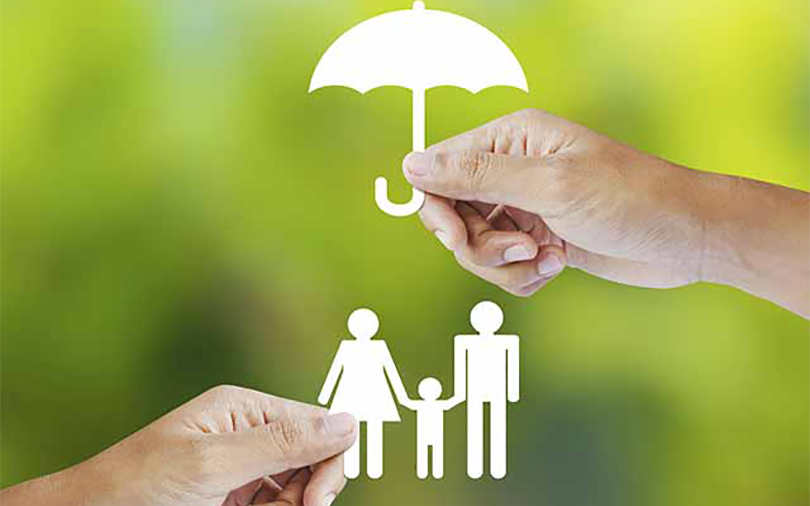 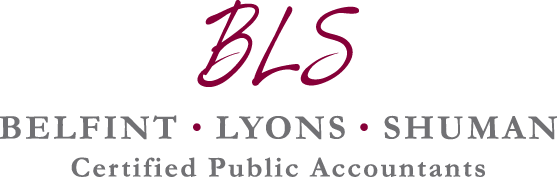 79
Copyright © 2018 Belfint, Lyons & Shuman, P.A.
Charitable Contribution Deduction for an ESBT (TCJA)
Deduction for charitable contributions will be determined using rules applicable to individuals (not trusts)
Percentage limitation
Carry forward provisions
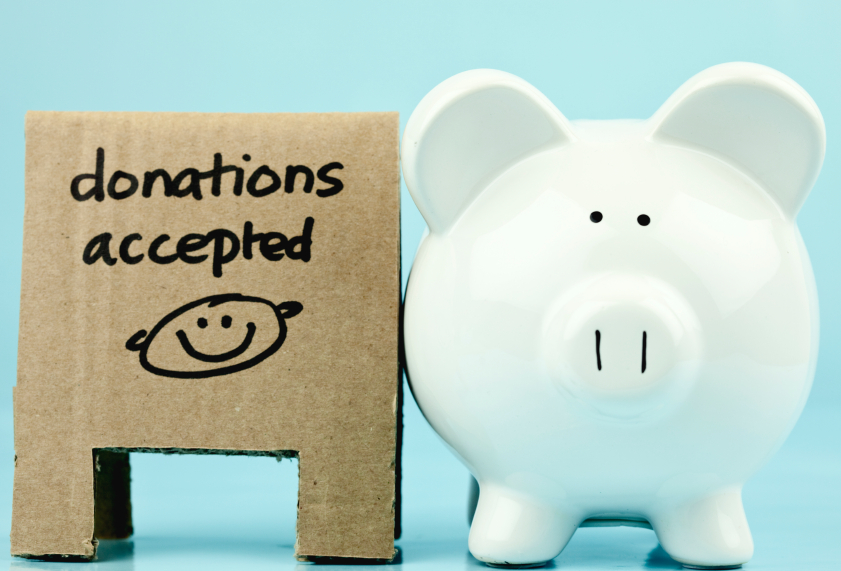 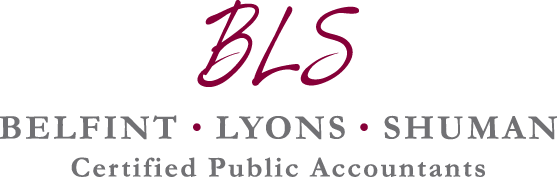 80
Copyright © 2018 Belfint, Lyons & Shuman, P.A.
Estate Planning for Pets
Use of trusts
Who pays the Income tax?
Does Rover and Fluffy need ID numbers?
Who is the trustee?
Who cares for Fido?
Leona Helmsley left $12 million to her dog, Trouble.
(court eventually reduced the inheritance to $2 million)
Security - $100,000/yr. 
Grooming - $8,000/yr. 
Food – $1,200/yr. (went from crab cakes to Alpo)
Medical - $2,500-$18,000/yr. 
Guardian fee - $60,000/yr.
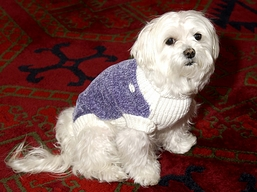 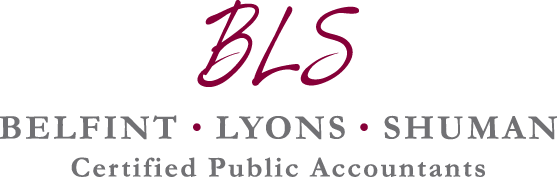 81
Copyright © 2016 Belfint, Lyons & Shuman, P.A.
Questions
Jordon Rosen, CPA, MST, AEP®
Director – Estate & Trust Section
jrosen@belfint.com/302.573.3911
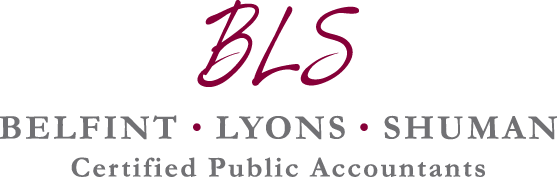 Copyright © 2016 Belfint, Lyons & Shuman, P.A.